Talking About Your Daily Routine
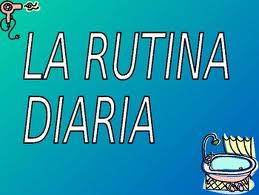 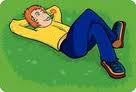 acostarse
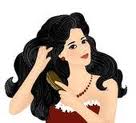 Cepillarse
Peinarse
bañarse
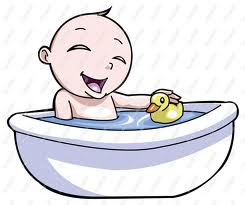 * maquillarse
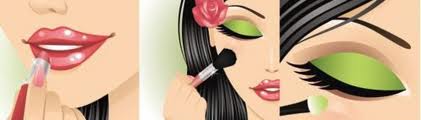 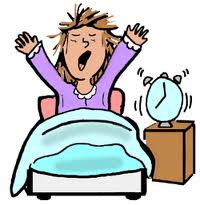 despertarse
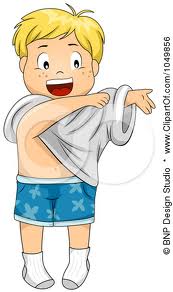 Vestirse 

Ponerse la ropa
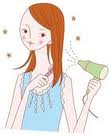 *Secarse el pelo.
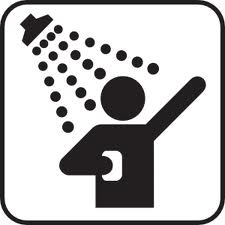 *Ducharse
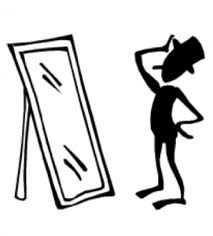 mirarse
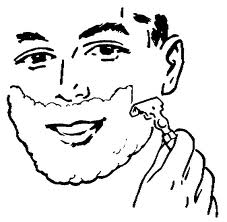 *afeitarse
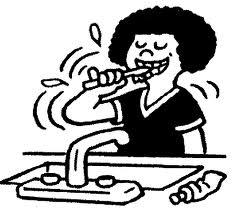 Cepillarse los dientes

Lavarse los dientes
Reflexive Verbs:
With a reflexive verb, the action reflects back on the subject.  

I wash myself.
The infinitives have –se attached to them 
Example: Lavarse
Reflexive verbs with parts of the body.
When using a reflexive with a part of the body use a definite article. 
Example:
Me lavo el pelo. 
Me lavo las manos.
Reflexive Pronouns
`
Conjugation of Reflexive Verbs in the present tense.
Afeitarse 

Afeitar

Me afeitar

Me afeito
Conjugation in the preterite tense.
Me afeité
Te afeitaste
Se afeitó
Nos afeitamos
Se afeitaron
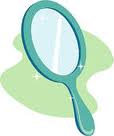 El espejo


El cepillo de dientes


La pasta de dientes
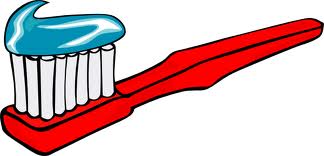 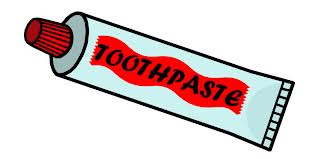 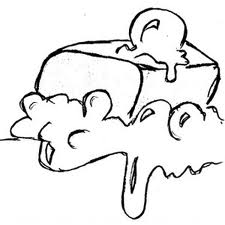 El jabón


El champú


La toalla
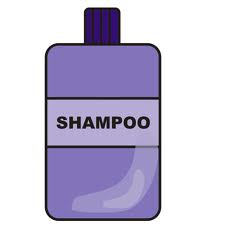 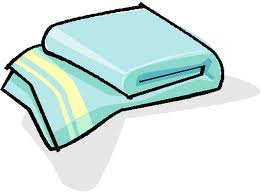 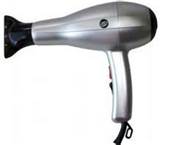 La secadora de pelo


El cepillo


El peine
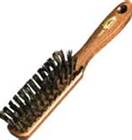 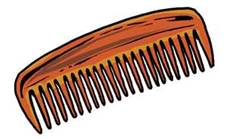 El despertador
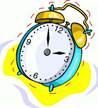